Seminář k výzvě MAS Havlíčkův kraj z PRV Fiche 7 Rozvoj nezemědělské činnosti a agroturistiky Fiche 2 Podpora rozvoje zemědělských podniků
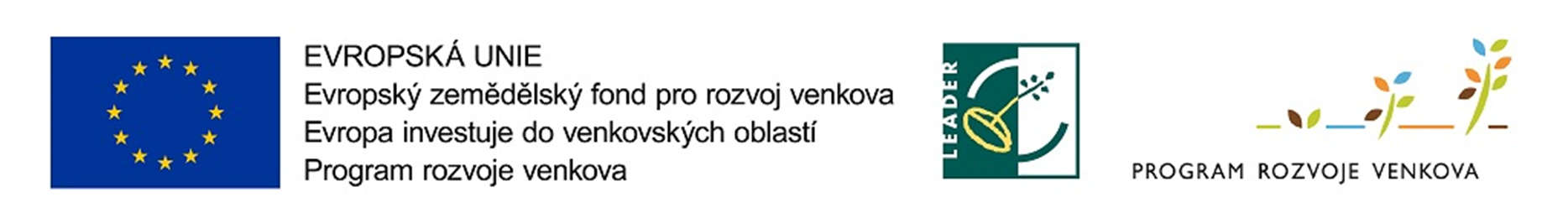 Harmonogram výzvy
Fiche 7 Rozvoj nezemědělské činnosti a agroturistiky Čl. 19.1b Podpora investic na založení nebo rozvoj nezemědělských činností
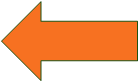 Jen zemědělci
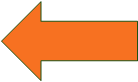 Vybrané ekonomické činnosti dle CZ NACE
SEKCE C - ZPRACOVATELSKÝ PRŮMYSL 
s výjimkou činností v odvětví oceli, v uhelném průmyslu, v odvětví stavby lodí, v odvětví výroby syntetických vláken, a dále s výjimkou tříd 12.00 Výroba tabákových výrobků a 25.40 Výroba zbraní a střeliva 
SEKCE F – STAVEBNICTVÍ 
s výjimkou skupiny 41.1 Developerská činnost 
SEKCE G - VELKOOBCHOD A MALOOBCHOD; OPRAVY A ÚDRŽBA                          MOTOROVÝCH VOZIDEL
s výjimkou oddílu 46 a skupiny 47.3 Maloobchod s pohonnými hmotami ve specializovaných prodejnách 
SEKCE I - UBYTOVÁNÍ, STRAVOVÁNÍ A POHOSTINSTVÍ
Vybrané ekonomické činnosti dle CZ NACE
SEKCE J – INFORMAČNÍ A KOMUIKAČNÍ ČINNOSTI
s výjimkou oddílů 60 Tvorba programů a vysílání a 61 Telekomunikační činnosti 
SEKCE M – PROFESNÍ, VĚDECKÉ A TECHNICKÉ ČINNOSTI
s výjimkou oddílu 70 Činnosti vedení podniků; poradenství v oblasti řízení
SEKCE N – ADMINISTRATIVNÍ A PODPŮRNÉ ČINNOSTI (jen vyjmenované)
N 79 Činnosti cestovních kanceláří a agentur a ostatní rezervační služby 
N 81 Činnosti související se stavbami a úpravou krajiny (s výjimkou skupiny 81.1) 
N 82.1 Administrativní a kancelářské činnosti 
N 82.3 Pořádání konferencí a hospodářských výstav
N 82.92 Balicí činnosti
Vybrané ekonomické činnosti dle CZ NACE
SEKCE P – VZDĚLÁVÁNÍ (jen vyjmenované)
Vzdělávání v jazykových školách
Environmentální vzdělávání
Inovační vzdělávání
Jiné vzdělávání jinde nezařazené
P 85.59 Ostatní vzdělávání jinde nezařazené 
SEKCE R - KULTURNÍ, ZÁBAVNÍ A REKREAČNÍ ČINNOSTI (jen vyjmenované)
R 93 Sportovní, zábavní a rekreační činnosti 
SEKCE S - OSTATNÍ ČINNOSTI (jen vyjmenované)
S 95 Opravy počítačů a výrobků pro osobní potřebu a převážně pro domácnost
S 96 Poskytování ostatních osobních služeb
Způsobilé výdaje
stavební obnova (přestavba, modernizace, statické zabezpečení) či nová výstavba provozovny, kanceláře (včetně nezbytného zázemí pro zaměstnance) či malokapacitního ubytovacího zařízení (včetně stravování a dalších budov a ploch v rámci turistické infrastruktury, sportoviště a příslušné zázemí) 
pořízení strojů, technologií a dalšího vybavení sloužícího pro nezemědělskou činnost (nákup zařízení, užitkových vozů kategorie N1, vybavení, hardware, software) v souvislosti s projektem (včetně montáže a zkoušky před uvedením pořizovaného majetku do stavu způsobilého k užívání) 
doplňující výdaje jako součást projektu (úprava povrchů, náklady na výstavbu odstavných a parkovacích stání, oplocení, nákup a výsadba doprovodné zeleně) 
nákup nemovitosti
Kritéria přijatelnosti
Činnosti R 93 (Sportovní, zábavní a rekreační činnosti) a I 56 (Stravování a pohostinství) mohou být realizovány pouze ve vazbě na venkovskou turistiku nebo ubytovací kapacitu
Žadatel doloží, že v okruhu 10 km od místa realizace se nachází objekt venkovské turistiky s návštěvností min. 2000 osob/rok. Objekt venkovské turistiky se musí nacházet na území obce do 25 tis. obyvatel. 
Ubytovací kapacita musí být ve vlastnictví žadatele, případně ubytovací kapacita je součástí projektu, případně žadatel má uzavřenou smlouvu o spolupráci s provozovatelem ubytovací kapacity (např. o zajištění stravování pro hosty).  
Je-li součástí projektu ubytovací zařízení, musí se jednat o zařízení v souladu s § 2 odst. c) vyhlášky č. 501/2006 Sb., a dále o zařízení s kapacitou nejméně 6 lůžek, maximálně však 40 lůžek. Kapacita 40 lůžek se vztahuje k ubytovacímu zařízení splňujícímu samostatný funkční celek.
Kritéria přijatelnosti
V případě, že se na území obce, ve které je realizován projekt týkající se ubytování, vybírají místní poplatky z cestovního ruchu, se žadatel přihlásí k poplatkové povinnosti u příslušné obce, a to nejpozději k datu předložení Žádosti o platbu na MAS 
Přípustné způsoby uspořádání právních vztahů k nemovitostem, na kterých jsou realizovány stavební výdaje, jsou: vlastnictví, spoluvlastnictví s min. 50% spoluvlastnickým podílem, věcné břemeno. V případě pozemku pod stavbou je přípustný také nájem.
Fiche 2 Podpora rozvoje zemědělských podnikůČl. 17.1a Investice do zemědělských podniků
Podání žádosti
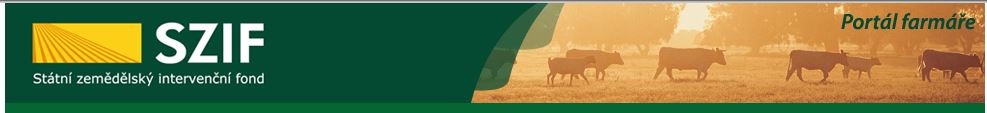 Žádost o dotaci (ŽoD) musí být vygenerována z účtu žadatele  na Portálu Farmáře a po vyplnění žadatelem předána na MAS v souladu s pravidly operace 19.2.1 

Žadatel předává kompletně vyplněný formulář Žádosti o dotaci včetně povinných, příp. nepovinných příloh na MAS      
v elektronické podobě v termínu stanoveném výzvou MAS 

Veškeré přílohy předkládané při podání Žádosti, jsou součástí formuláře Žádosti o dotaci!!

Nepovinné přílohy stanovené MAS jsou uvedeny ve Výzvě!
 
Vybrané přílohy může žadatel vzhledem k jejich velikosti, příp. formátům, předložit v listinné podobě

				
                      Možnost žadatele konzultovat ŽoD s MAS
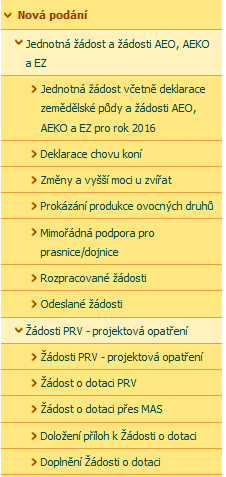 Podání žádosti
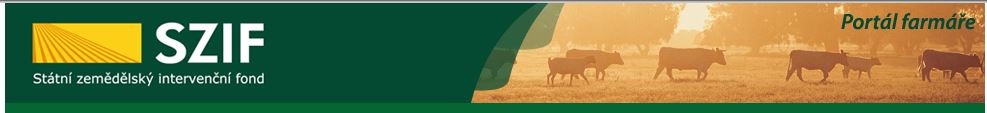 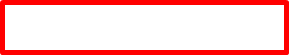 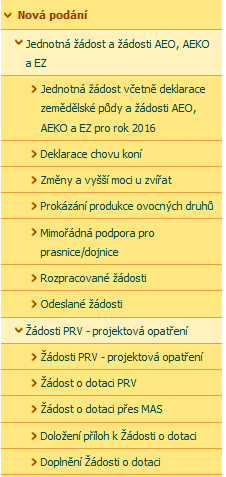 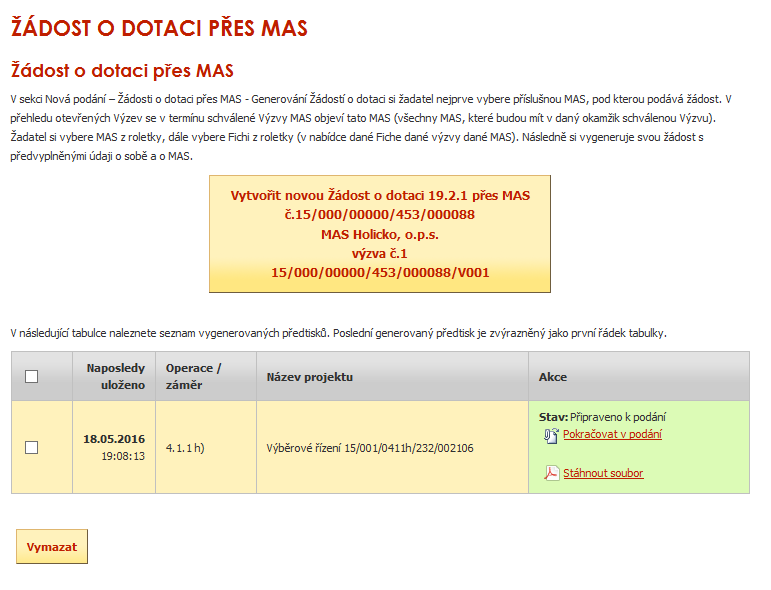 Žadatel vybere MAS, 
přes kterou bude žádat o dotaci
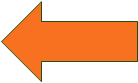 Generování formuláře žádosti
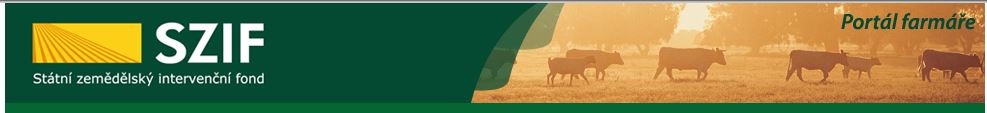 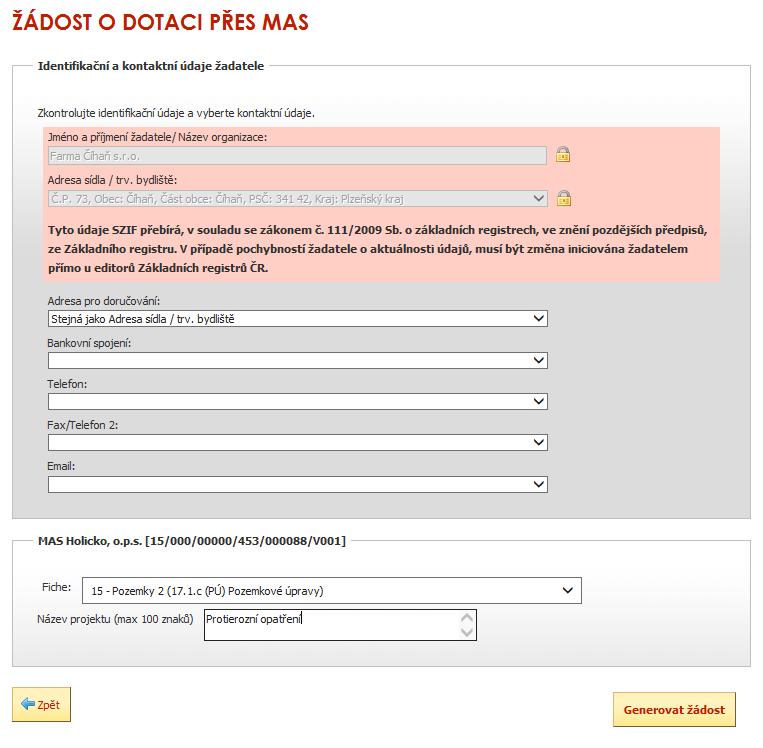 Vyplnit hlavičku


Vybrat Fichi z aktuální výzvy, v rámci které chce žadatel žádat

Zvolit název projektu


Generovat žádost
Generování formuláře žádosti
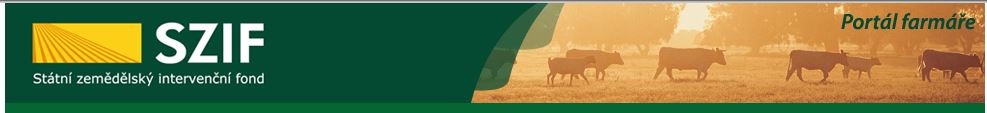 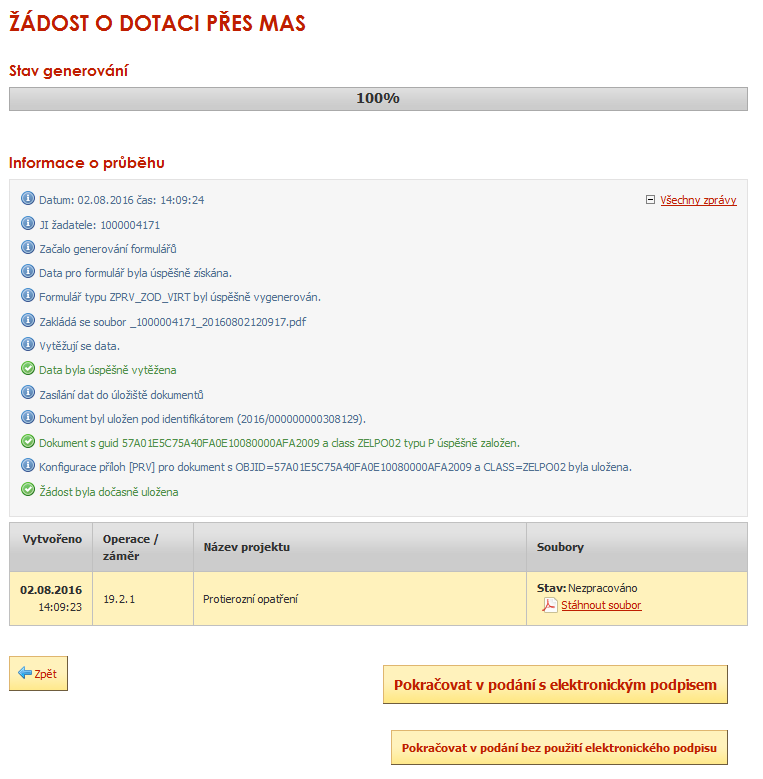 Stáhnout a uložit Žádost o dotaci do PC
Formulář ŽoD
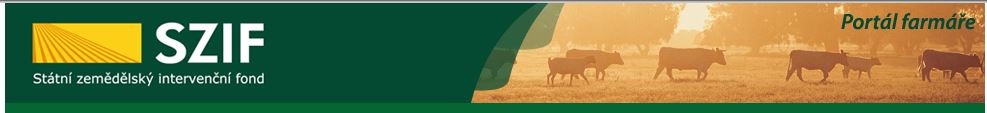 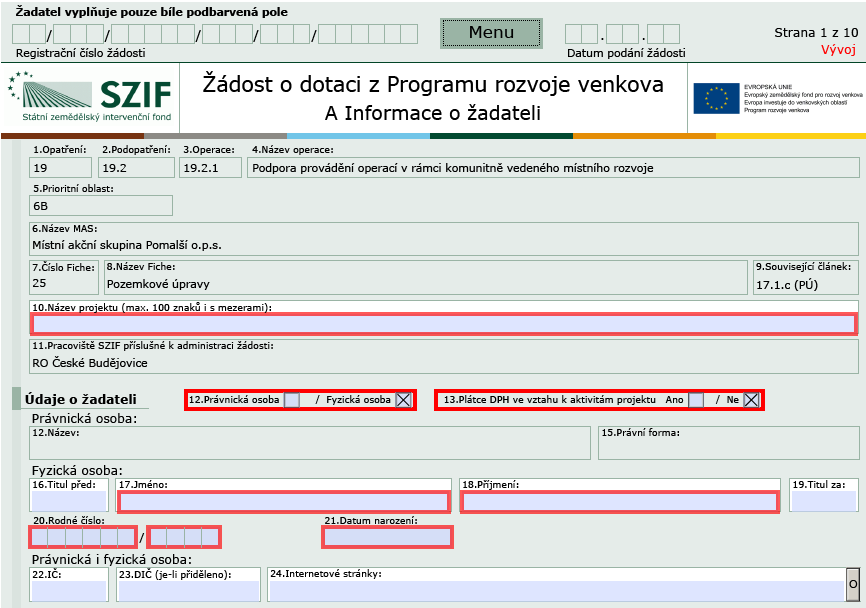 Důležité je vyplnit pole 12 a 13, aby se zobrazily všechny strany Žádosti.
Pod tlačítkem MENU je umístěn instruktážní list
Formulář ŽoD
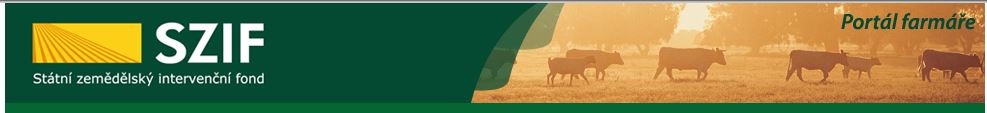 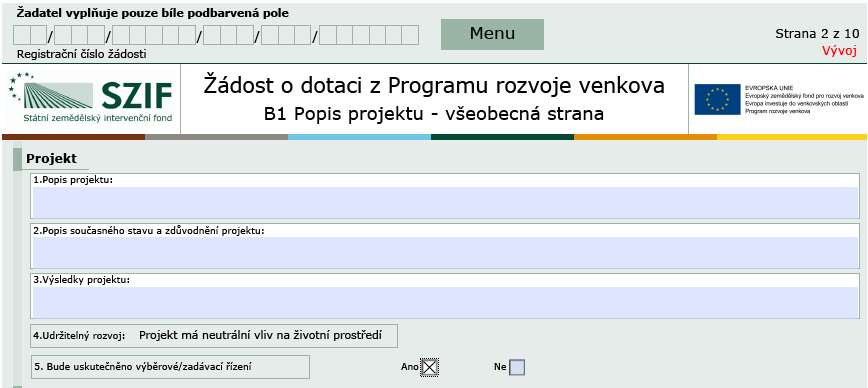 Formulář ŽoD
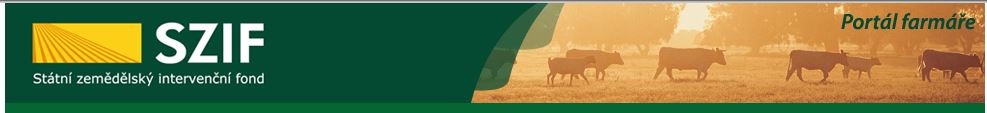 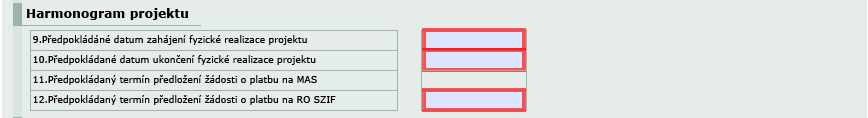 Automatický výpočet data předložení ŽoP na MAS (15 kalendářních dní před termínem předložení na RO)
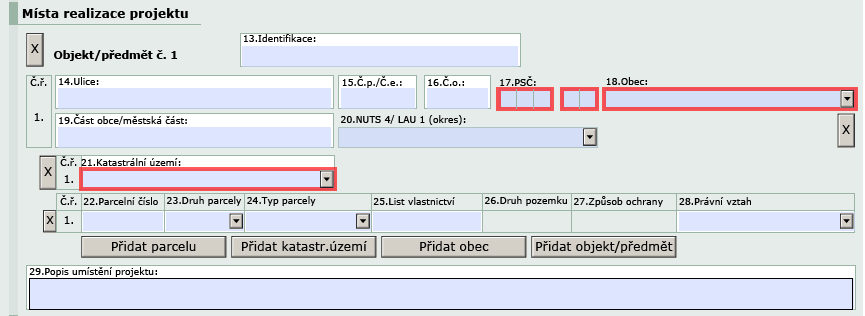 Formulář ŽoD
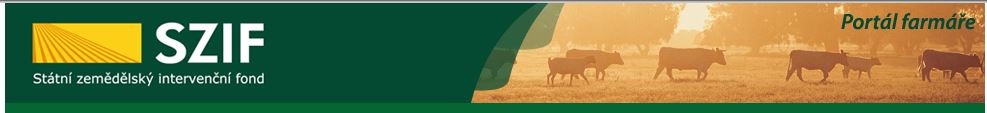 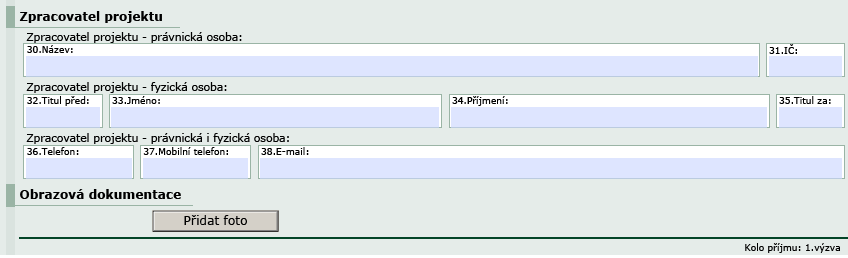 Specifické strany čl. 17.1.a - Zemědělství
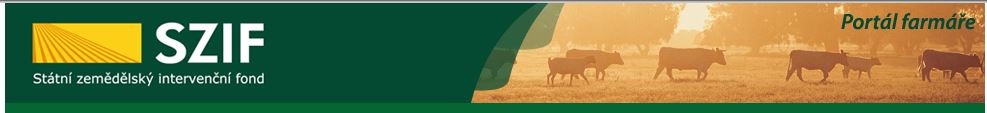 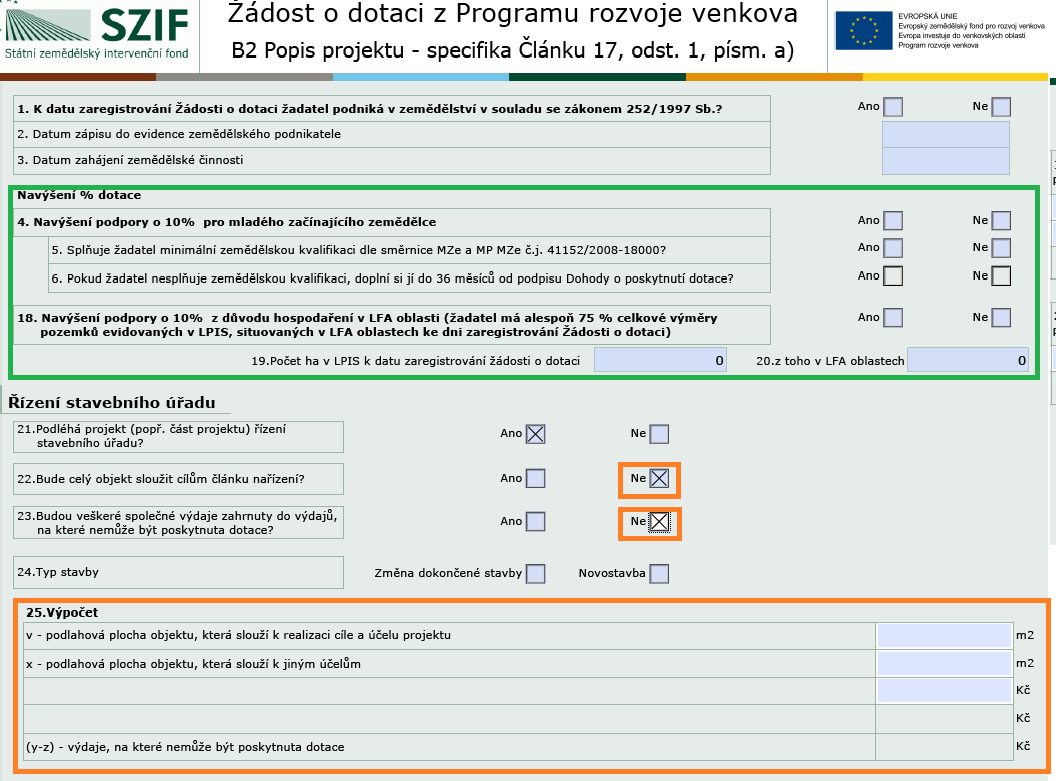 Vyplnit údaje při požadovaném zvýšení míry dotace pro mladého začínajícího zemědělce a pozemky v LFA.
Vzorec (Příloha 15 Pravidel 19.2.1.            – výpočet v případě, že část objektu neslouží cílům a účelu Fiche, stejné             i v dalších článcích).
Specifické strany čl. 19.1.b – Podnikání…
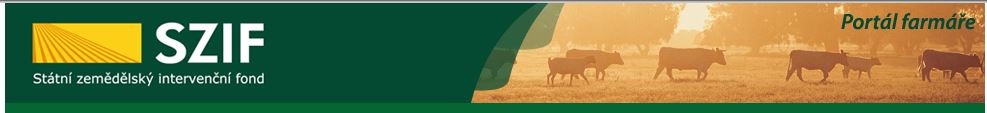 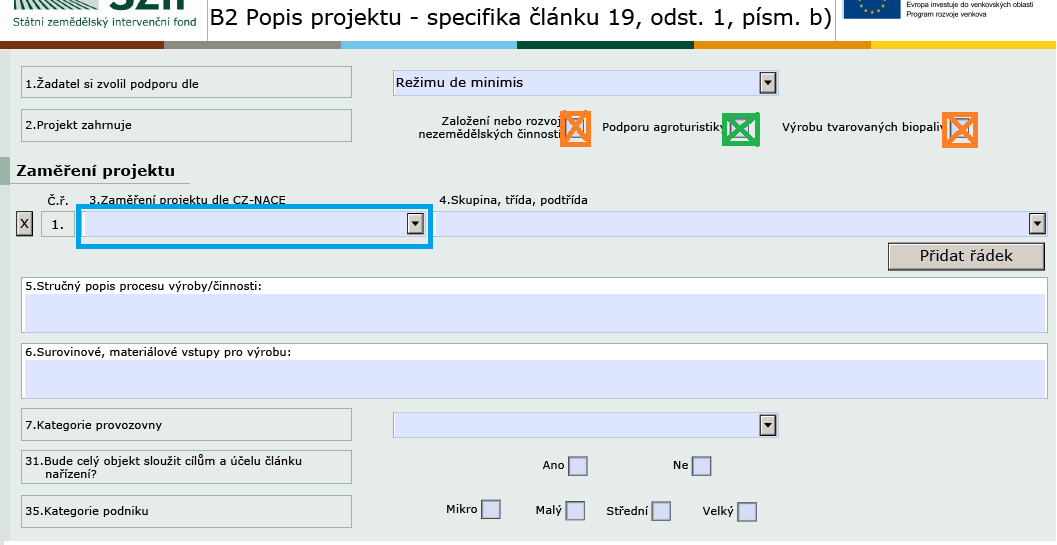 Při výběru CZ-NACE: R 93 (Sportovní, zábavní a rekreační činnosti) nebo I 56 (Stravování a pohostinství) se objeví sekce k nadefinování objektu venkovské turistiky (okruh 10 km, návštěvnost min. 2000 os./rok).
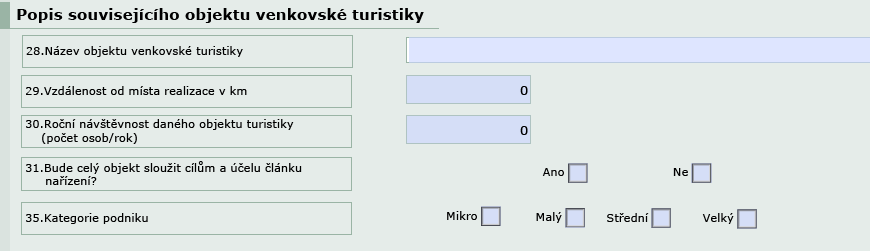 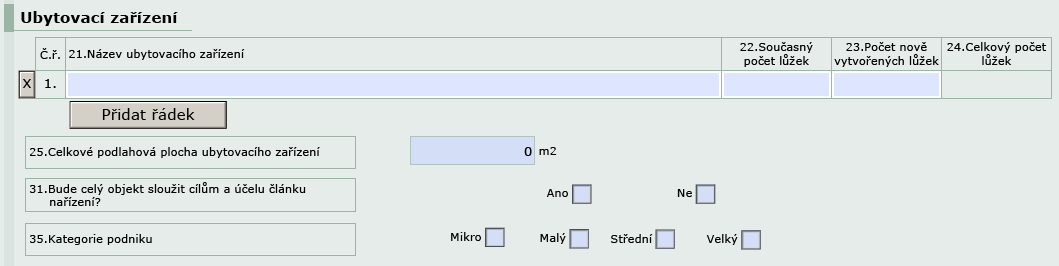 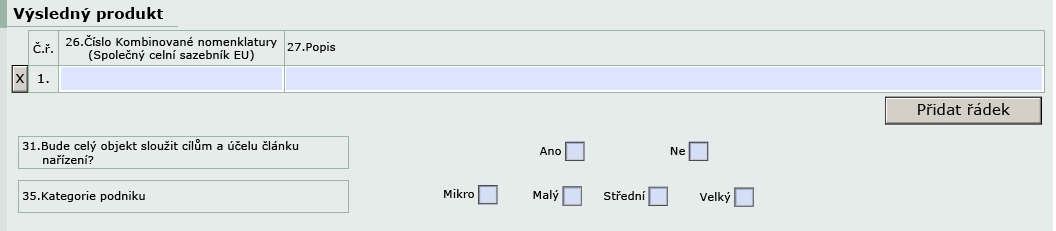 Formulář ŽoD
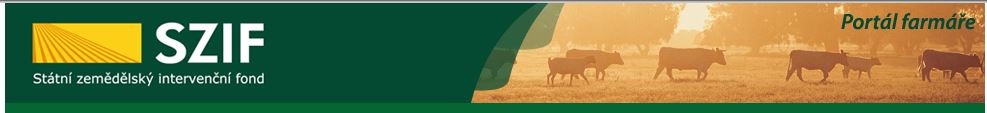 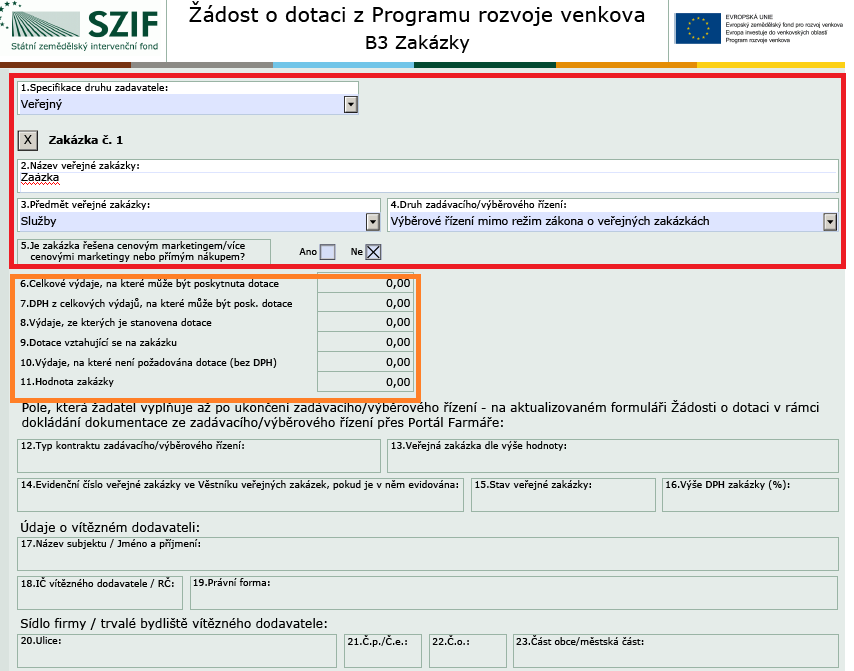 Nadefinování zakázky - vyplňuje žadatel zde na straně B3.
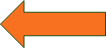 Výše zakázky - automaticky se napočítává z údajů ze strany C1 – Výdaje projektu.
Formulář ŽoD
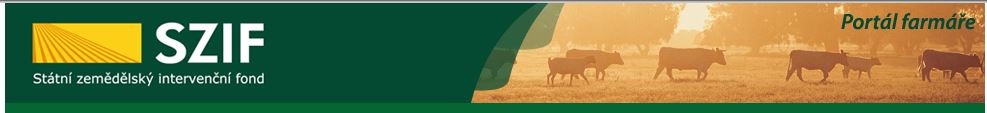 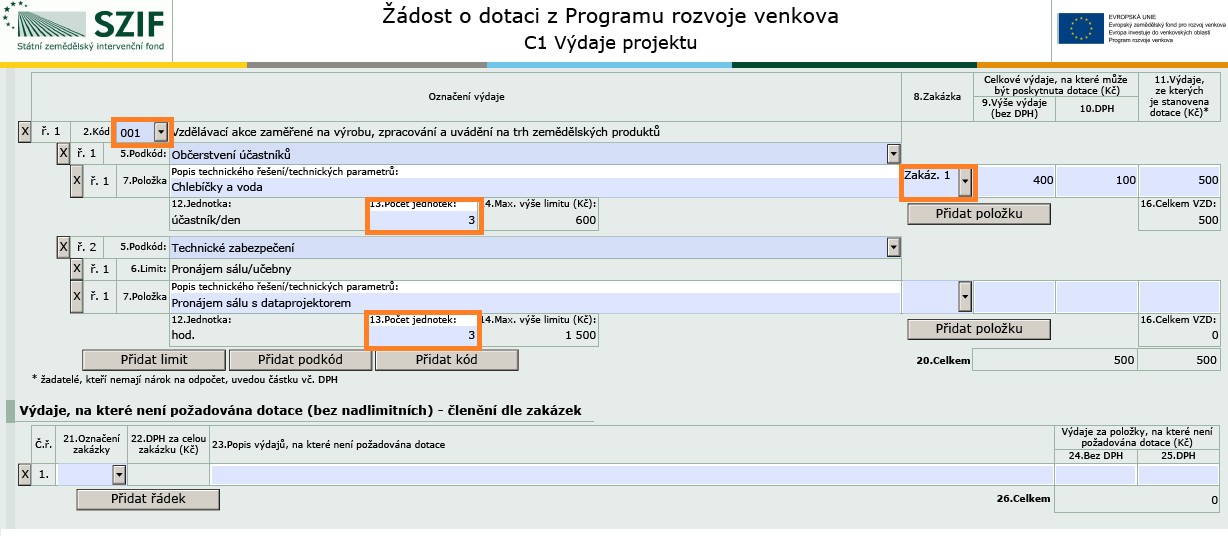 Přiřazení k zakázce
Formulář ŽoD
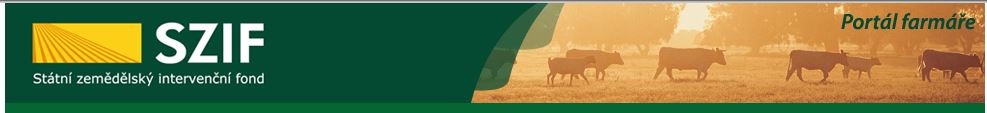 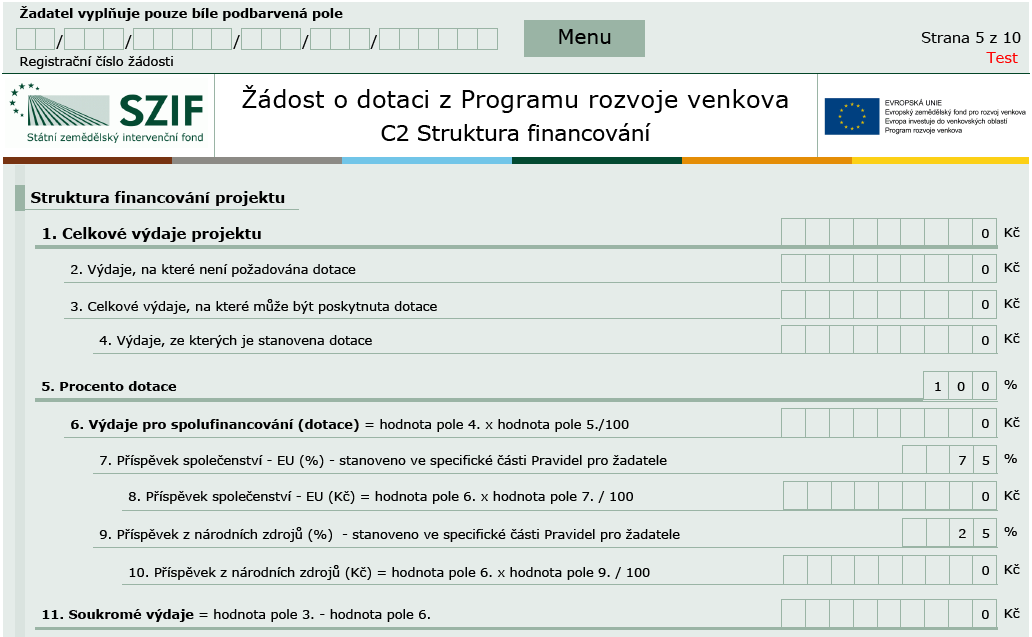 Přehled rozpočtu – vyplňuje se automaticky na základě údajů uvedených na předchozích stranách.
Formulář ŽoD
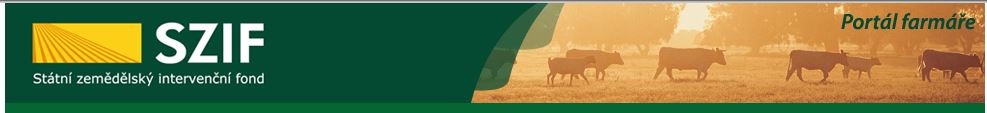 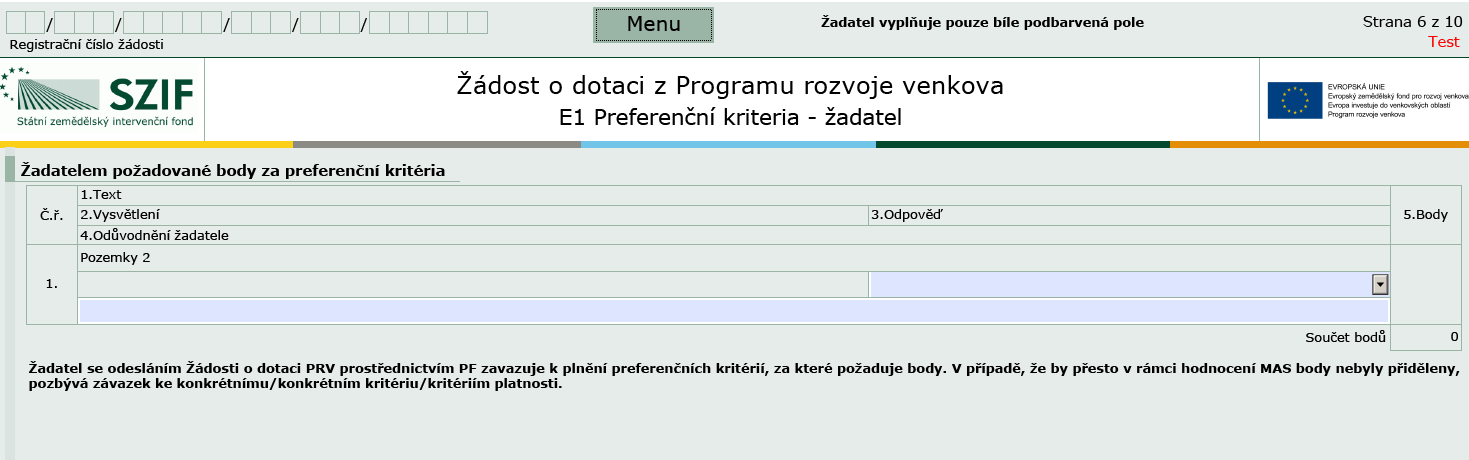 Formulář ŽoD
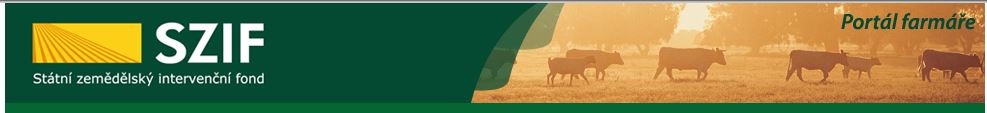 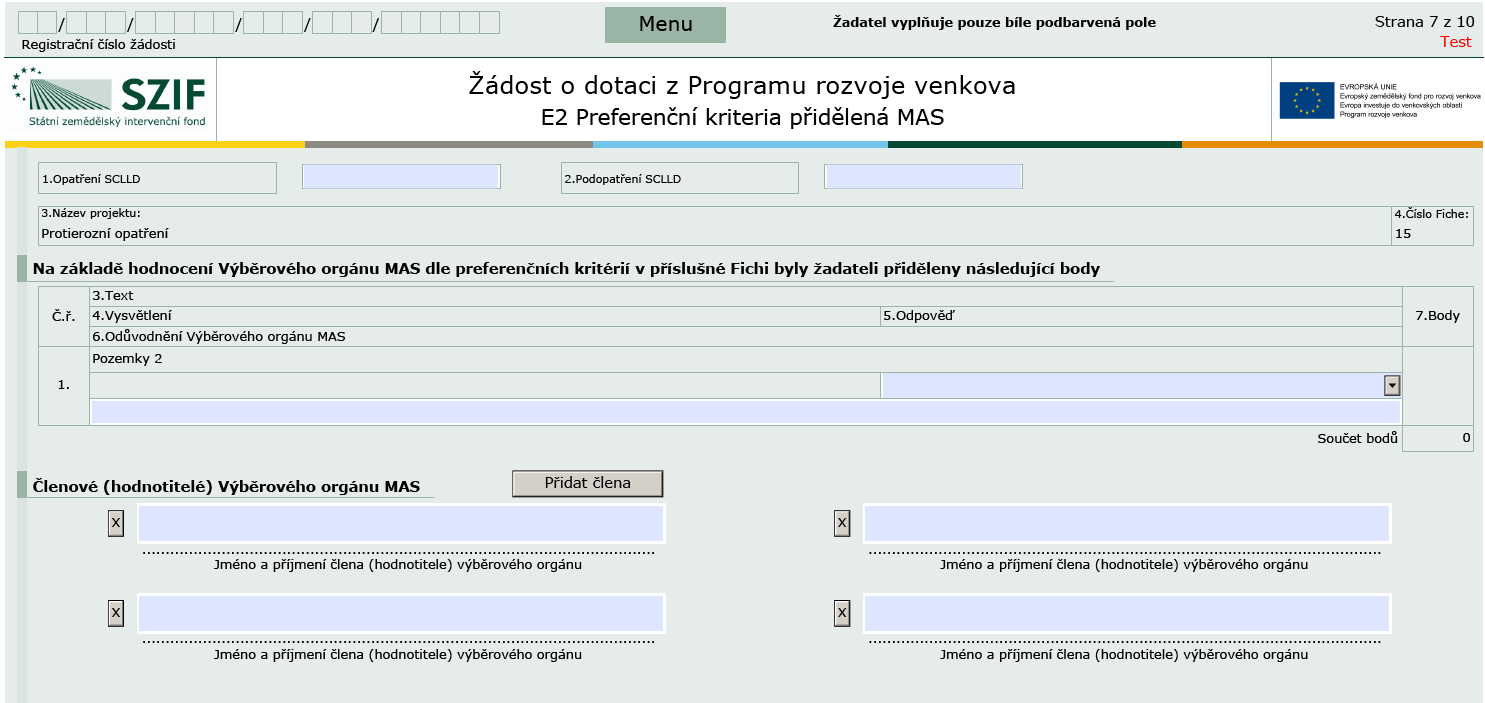 Obdržené body jsou závazné od data podání ŽoD nesmí být žadatelem měněny                             a upravovány

Pokud žadatel vyplnil bodové hodnocení                    v ŽoD chybně, může MAS změnit bodové hodnocení na základě rozhodnutí Výběrového orgánu MAS

Odůvodněné případy – SZIF vrátí ŽoD MAS                k
    přebodování
Formulář ŽoD
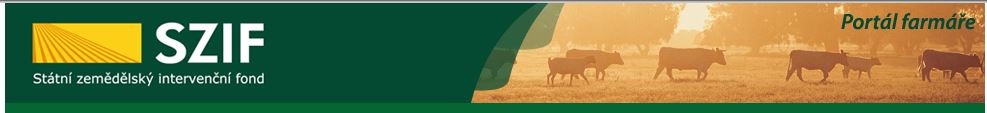 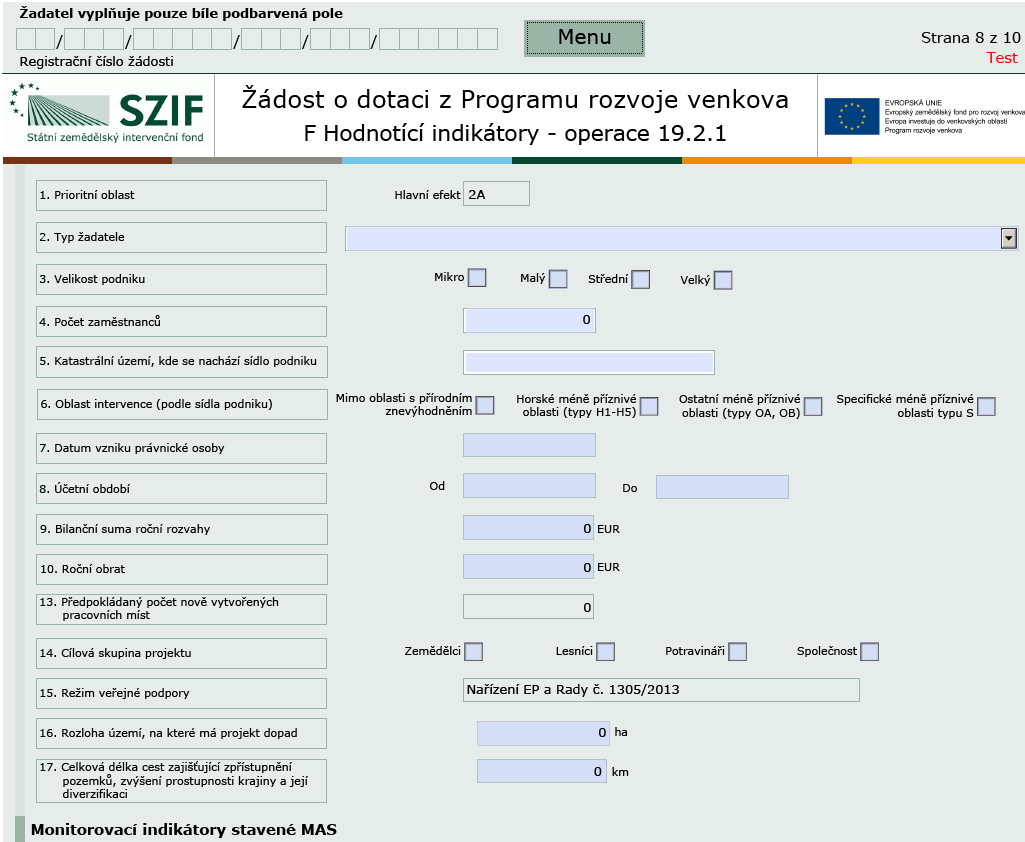 Formulář ŽoD
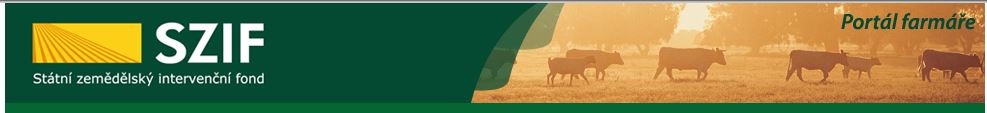 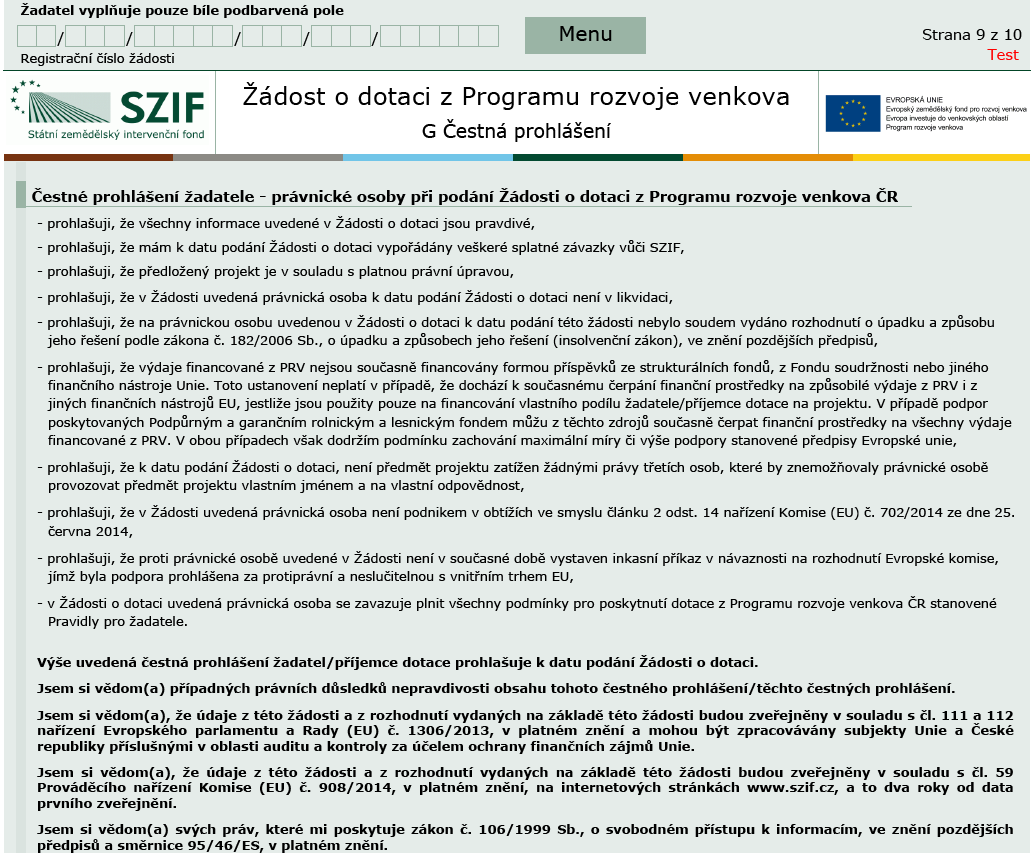 Formulář ŽoD
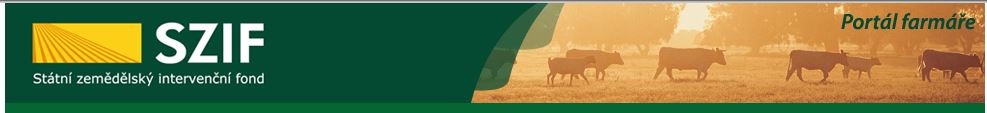 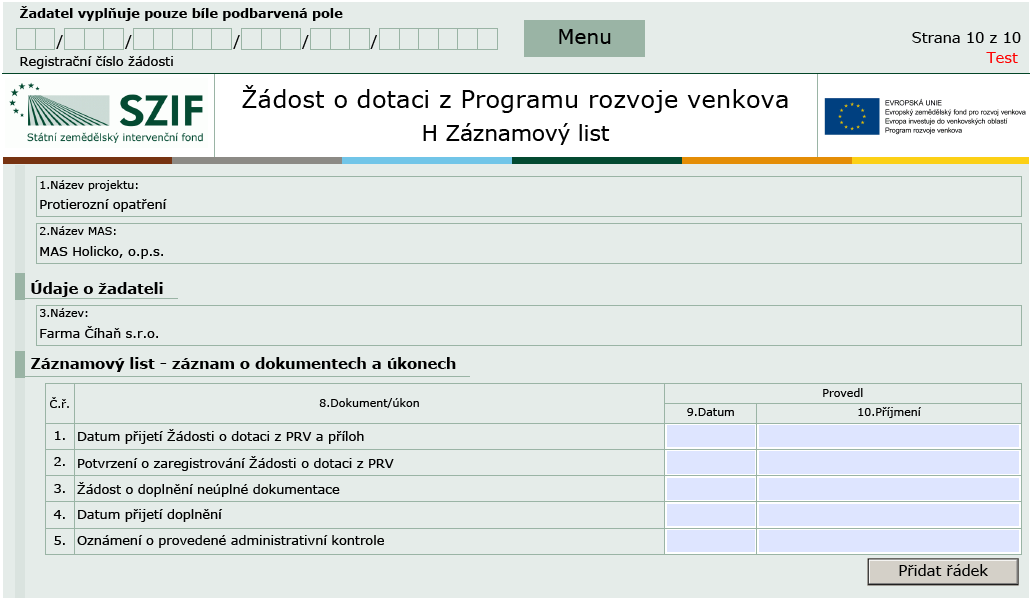 Vyplňuje MAS                       – zaznamenává jednotlivé úkony, které jsou s ŽoD prováděny. 

V případě potřeby může přidat řádek a provést záznam nad rámec požadovaných.
Kontrola ŽoD
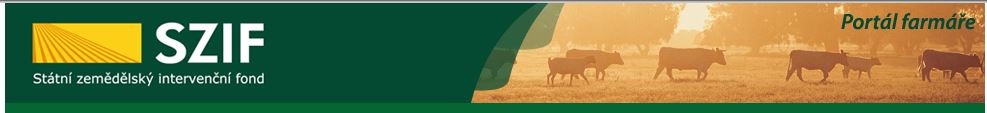 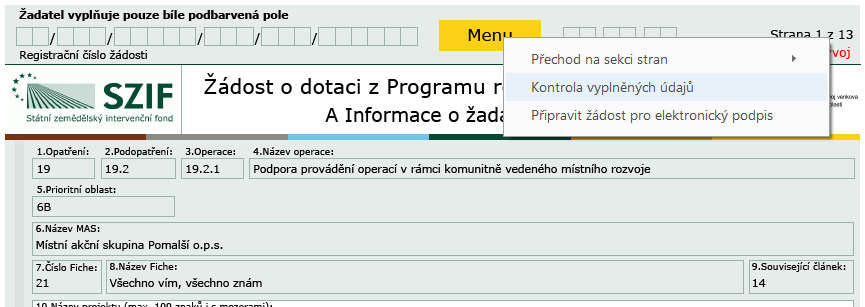 Po vyplnění údajů je vhodné provést kontrolu: 
MENU – Kontrola vyplněných údajů.
Podání ŽoD na MAS
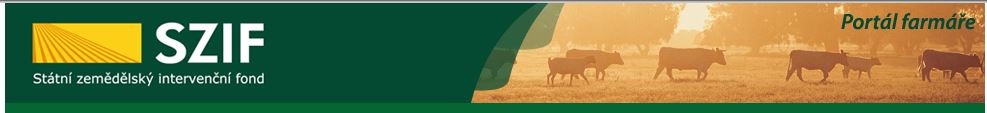 Podání ŽoD včetně příloh v termínu stanoveném výzvou MAS!!!

 MAS ŽoD vytiskne, žadatel nebo zmocněný zástupce ji podepíše        
    před pracovníkem MAS

 Datum podání ŽoD = datum podpisu ŽoD před pracovníkem MAS

 O podání Žádosti o dotaci včetně příloh na MAS obdrží žadatel     
   písemné potvrzení od MAS ihned po podepsání Žádosti o dotace   
   před pracovníkem MAS

 MAS zveřejní Seznam přijatých žádostí na internetových  
    stránkách do 5 pracovních dní od ukončení příjmu
Administrativní kontrola
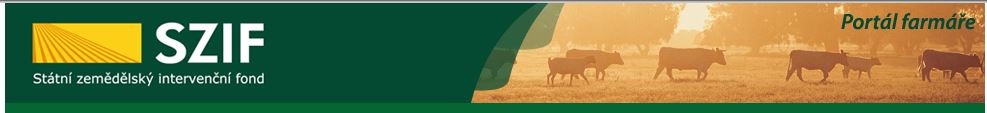 MAS – kontrola obsahové správnosti, kontrola přijatelnosti a  
   dalších podmínek vztahujících se na daný projekt

 Kontrola zaznamenána do kontrolního listu

 Zjištění nedostatků – MAS vyzve žadatele k doplnění ŽoD s pevně      
   daným termínem
Minimálně 5 pracovních dní
Žadatel může provést opravu max. 2x
Při nedoplnění = ukončení administrace

 O výsledku provedených kontrol je žadatel informován MAS do      
    5 pracovních dní od ukončení kontroly
Hodnocení projektů
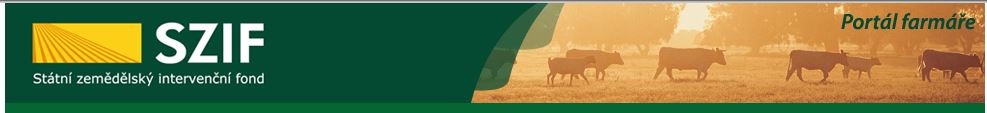 Výběrový orgán MAS – věcné hodnocení za každou Fichi dle 
   předem stanovených preferenčních kritérií v souladu s výzvou MAS 

 Výsledky hodnocení (bodování) včetně zdůvodnění MAS   
    zaznamená/přepíše do formuláře Žádosti o dotaci

 MAS stanoví pořadí projektů na základě bodového ohodnocení a  
    finančních prostředků alokovaných na danou výzvu/Fichi
Do 20 pracovních dní od provedení věcného hodnocení
Hodnocení projektů
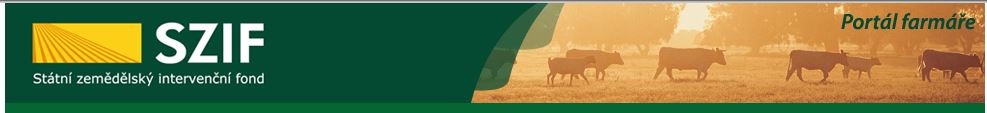 MAS informuje žadatele o výši přidělených bodů a 
   vybrání/nevybrání jeho ŽoD
 Do 5 pracovních dnů od schválení výběru projektů MAS

 MAS vyhotoví Seznam vybraných a nevybraných Žádostí o 
    dotaci
Do 5 pracovních dnů od schválení výběru projektů MAS

 Vybrané projekty (ŽoD) MAS elektronicky podepíše, přílohy
    verifikuje a předá žadateli
 Minimálně 3 pracovní dny před termínem registrace na RO SZIF (Viz. Výzva)
Elektronické podepsání
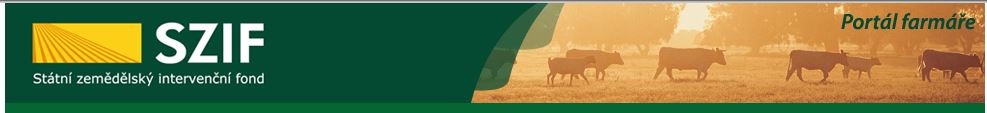 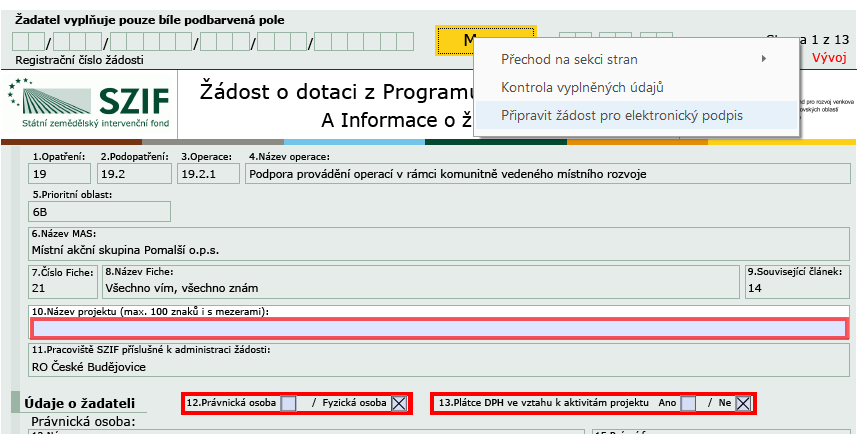 MAS podepíše ŽoD po provedení všech administrativních úkonů – po podpisu se ŽoD uzamkne.
Podpis nelze zrušit, je-li ŽoD podepsána omylem žadatelem, musí žadatel vygenerovat ŽoD novou z PF.
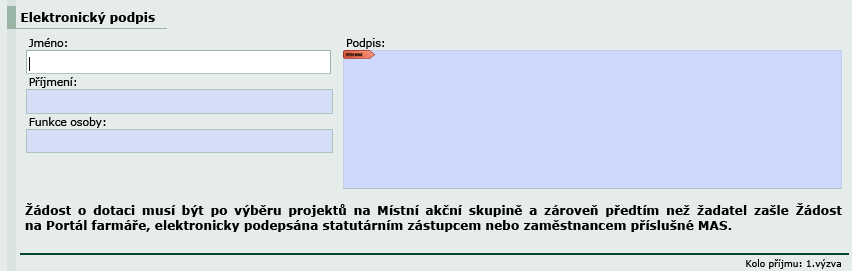 Registrace Žádosti o dotaci – ŽADATEL !!
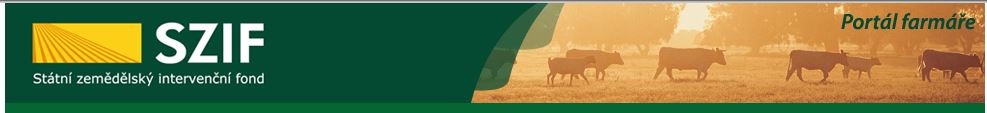 Po obdržení podepsané ŽoD                a příloh od MAS žadatel přes Portál farmáře pokračuje                        v podání.
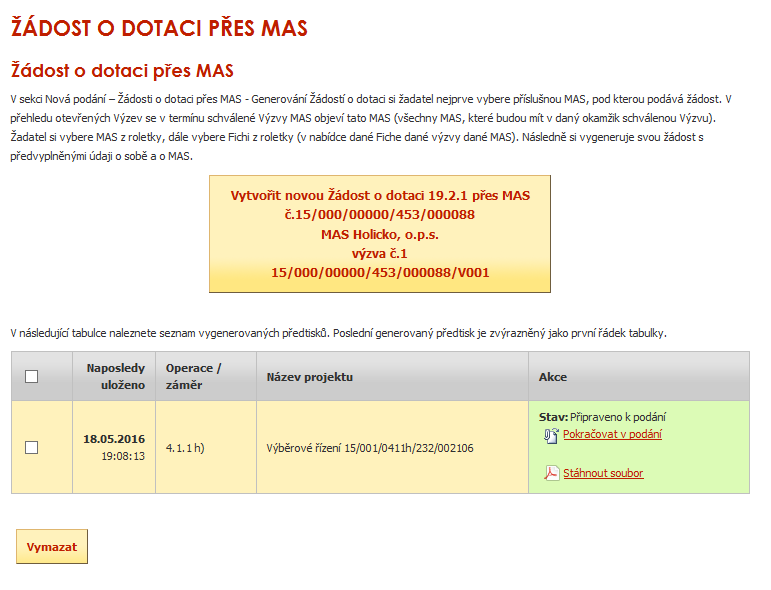 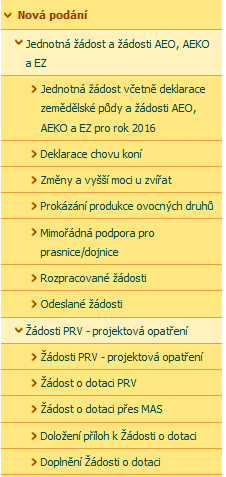 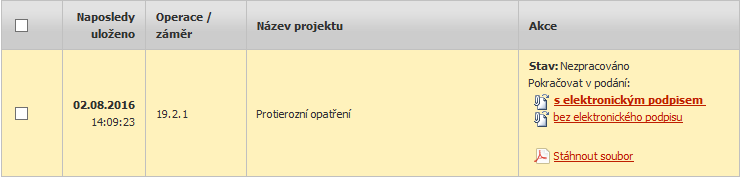 Je třeba vybrat možnost Pokračovat                 v podání S ELEKTRONICKÝM PODPISEM
Registrace Žádosti o dotaci – ŽADATEL !!
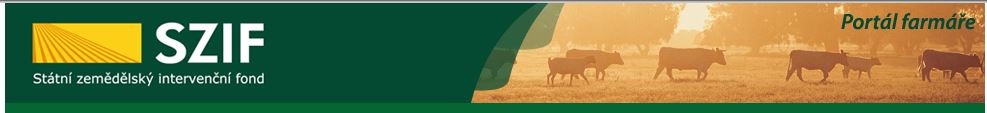 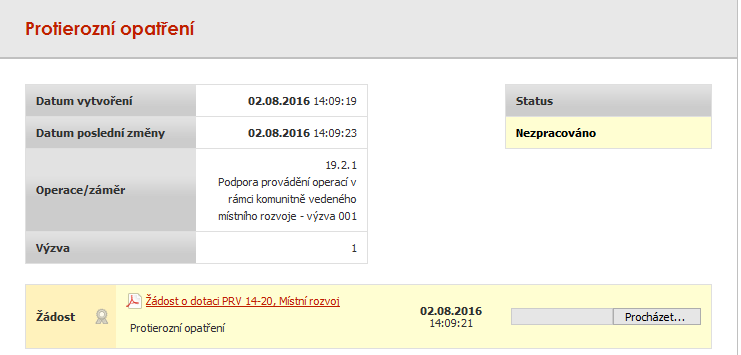 Doplněný                       a zkontrolovaný formulář Žádosti               o dotaci nahrát zpět v dalším kroku.
Registrace Žádosti o dotaci – ŽADATEL !!
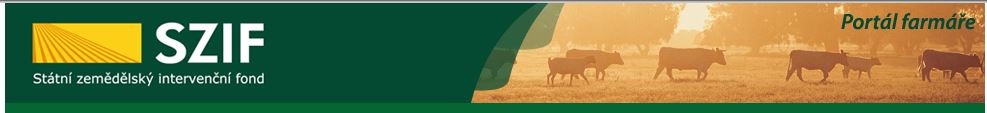 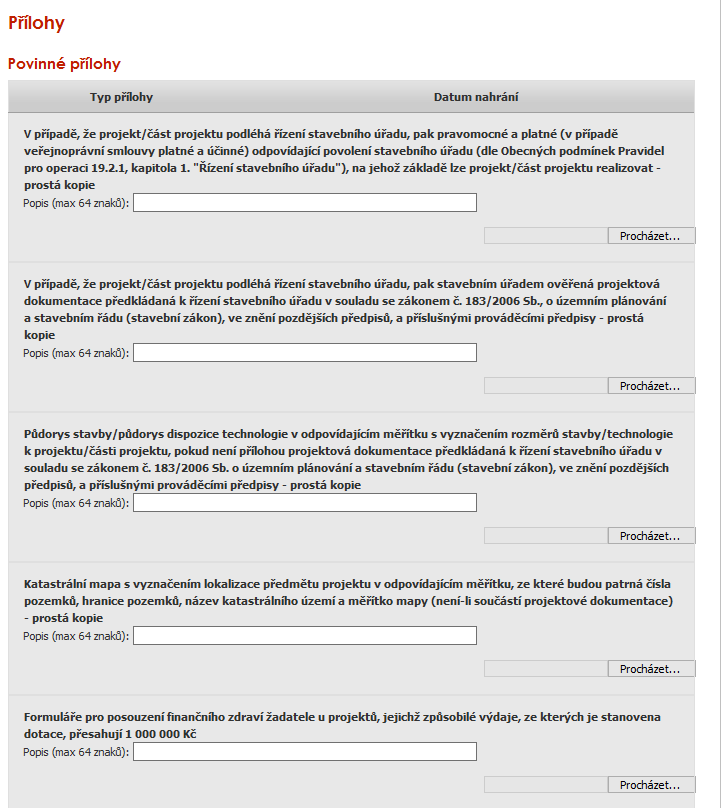 Žadatel – přes PF pošle ŽoD na RO 
   SZIF
Nejpozději do finálního termínu registrace na RO SZIF (Viz. Výzva)
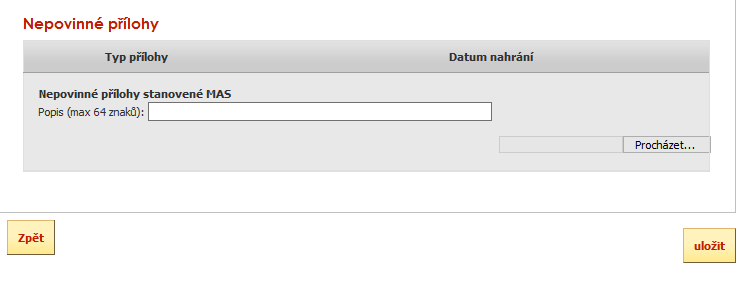 Po nahrání ŽoD nahrát přílohy a proces uložit.
Administrace ŽoD na SZIF
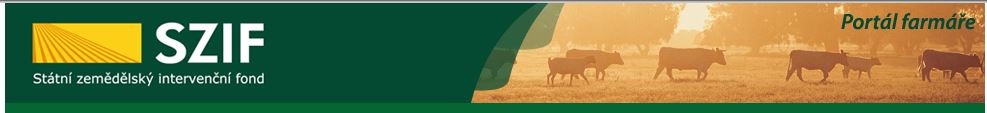 RO SZIF – registrace ŽoD 
Do 5 pracovních dnů od termínu registrace stanoveného ve Výzvě MAS
 RO SZIF – o zaregistrování ŽoD informuje žadatele přes Portál Farmáře

 RO SZIF po registraci žádosti informuje MAS:
 O ukončení administrace (se zdůvodněním) – zjištění neodstranitelných nedostatků
 O vyzvání žadatele k odstranění nedostatků (do 56 kalendářních dnů)
 Doplnění neúplné dokumentace – žadatel předá MAS – MAS zkontroluje
Pokud je nutné opravit doplnění, vyzve žadatele s pevně daným termínem                    k opravě
MAS znovu kontroluje ŽoD - kontrola, el. podpis, verifikace - předá žadateli
Žadatel – pošle opravenou ŽoD přes PF na RO SZIF nejpozději v termínu stanoveném v Žádosti o doplnění neúplné dokumentace (14 kalendářních dnů od vyhotovení Žádosti o doplnění neúplné dokumentace)
Pouze 1 doplnění na RO SZIF ze strany žadatele!
 Kontrola na RO SZIF – do 14 kalendářních dnů
Postupy pro odvolání
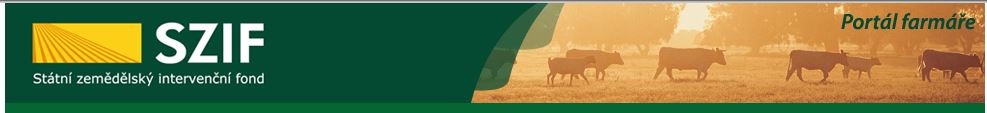 Pokud žadatel nesouhlasí s postupem MAS, může se odvolat proti:
Postupu administrace na MAS
Přidělené výši bodového hodnocení
Do 15 pracovních dnů od provedení příslušného úkonu MAS

 MAS postup přezkoumá a informuje o výsledku do 10 pracovních dnů

 Pokud žadatel nesouhlasí s postupem nebo rozhodnutím RO SZIF, může se  
    odvolat na CP SZIF
Do 15 pracovních dnů

 Pokud žadatel nesouhlasí s rozhodnutím CP SZIF, může se odvolat                                  	k Přezkumné komisi MZe
Do 30 dnů od vyjádření CP SZIF
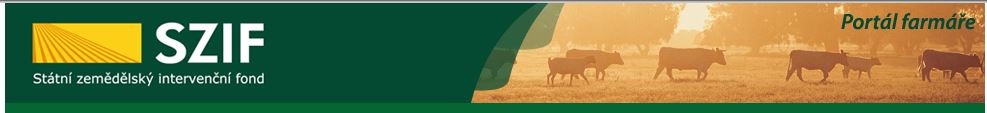 Děkujeme za pozornost 
Jaroslava Hájková a Jitka Škaredová
MAS Havlíčkův kraj, o.p.s.
Email:hajkova@havlickuvkraj.cz, skaredova@havlickuvkraj. cz
tel: 774 420 913, 561 116 138, 722 945 540
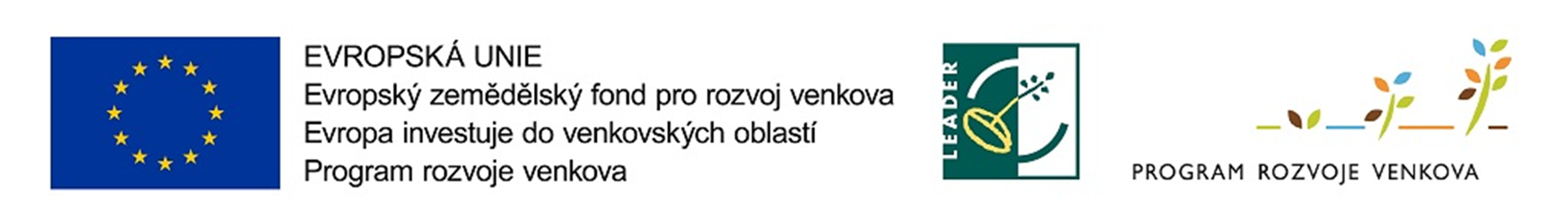